Презентация по биологии на тему:
« Вирусы или заимствованная жизнь».  10 класс. 
Выполнила: Кравченко Наталья Николаевна , учитель биологии.
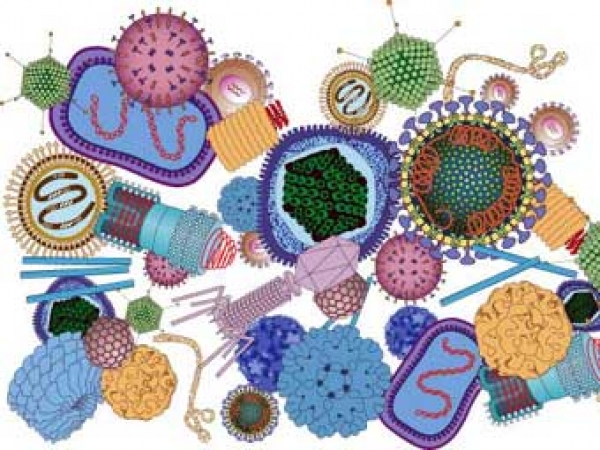 Часть 1
Тема урока: Вирусы или 
                     заимствованная жизнь.
Эпиграф:   Вирусы – это «плохие новости 
                                           
                                            в упаковке из белка» 
                                                              Медавар.
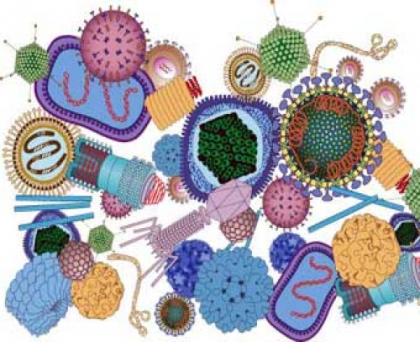 Вирусные заболевания:
оспа 
чума 
полиомиелит 
энцефалит 
ящур 
ВТМ 
бешенство 
ВИЧ 
герпес 
грипп 
краснуха 
корь 
гепатит (желтуха) 
эпидемический паротит (свинка) 
желтая лихорадка 
ветрянка 
папиллома
Сравнительные размеры вирусов
Форма вирусов
пулевидная
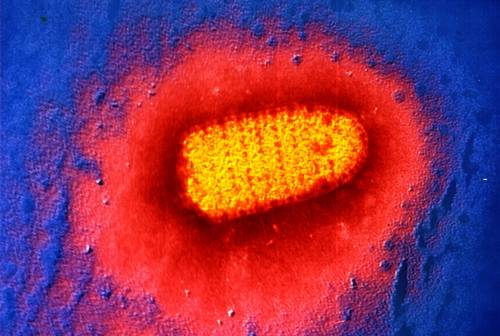 палочковидная
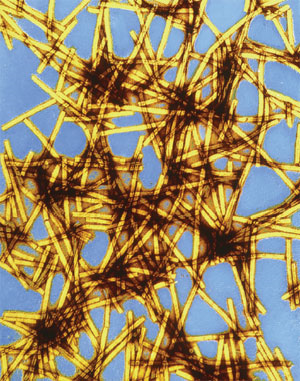 вирус бешенства
ВТМ
Форма вирусов
сферическая
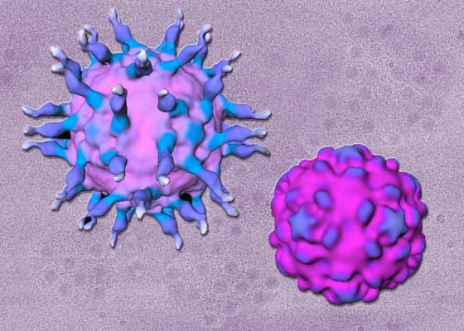 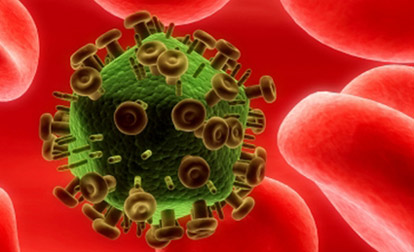 ВИЧ
полиомиелит
Форма вирусов
в виде многогранника
нитевидная
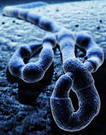 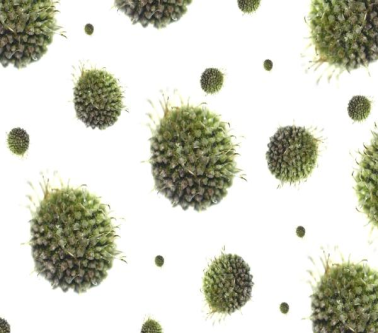 филловирусы
герпес
Строение и состав вирусов.
Нуклеиновая 
кислота
Капсид
Химические вещества.
ДНК
РНК
Белки
Углеводы
Липиды
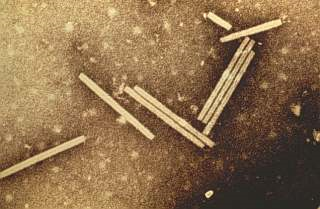 Типы симметрий
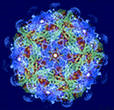 Спиральная
(палочковидная)
Вирус табачной мозаики
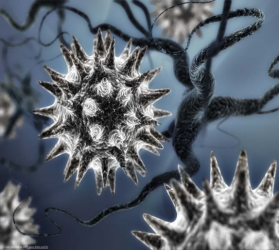 Шаровидная (кубическая)
Вирус ящура
Сложноустроенные вирусы
Вирус оспы